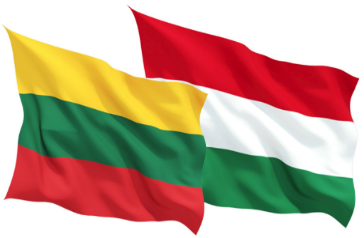 LITHUANIAN - HUNGARIAN FINTECH FORUM & B2BVilnius, 23.05.2019
Payment infrastructure of the Bank of Lithuania
Asta Grigaitytė
Client Relationship Manager
2019-05-23, Vilnius
Central Bank for FinTechs
PROXY LOOKUP SERVICE
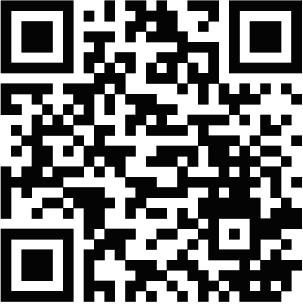 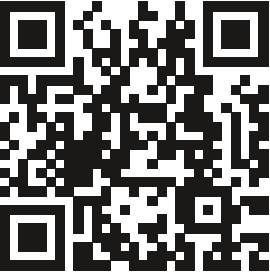 2019-05-23
Bank of Lithuania Services
2
CENTROlink Services
Creditor and Debtor / Debtor only
2019-05-23
www.centro.link
3
Proxy Lookup Service
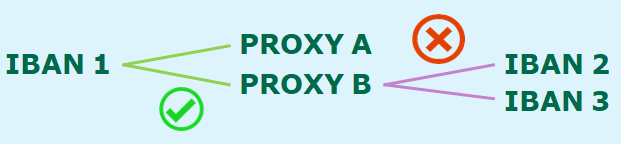 2019-05-23
www.lb.lt/en/proxy-lookup-service
4
Proxy Lookup Service
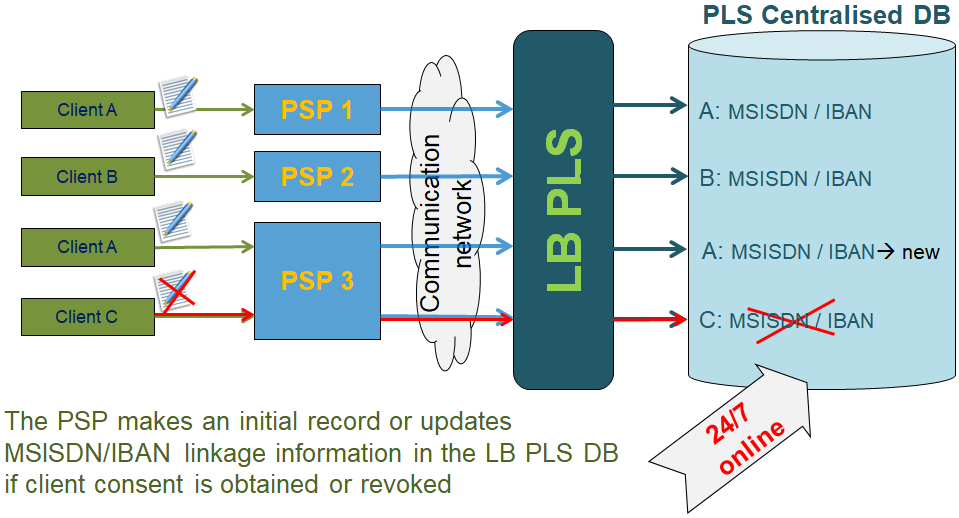 2019-05-23
www.lb.lt/en/proxy-lookup-service
5
Yes, but still… why BoL services?
One gateway and integration to SEPA schemes: STEP2 SCT, SDD Core, RT1 SCT Instant Payments and Proxy Lookup Service;
No entry or annual fees, only transaction fees for SCT, SDD and SCT Instant schemes (minimum monthly fee);
Availability for PI/EMI to participate as ABIC holders via the direct participant The Bank of Lithuania;
Smooth integration – full assistance of BoL Team;
On boarding in 3-6 months;
Multilingual Service Desk Team;
Innovative approach and attention to clients’ needs for future projects;
Clients safeguarding account with The Bank of Lithuania (no credit risk);
Possibility to issue Lithuanian IBAN accounts for the clients (if the entity resides in Lithuania).
2019-05-23
Benefits of the CENTROlink
6
www.centro.linkcentrolink@lb.lt
+370 5 268 0819
+370 5 268 0618
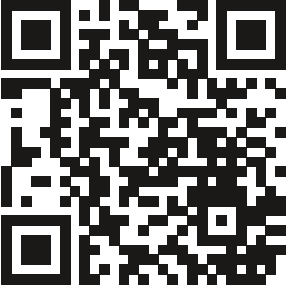